CoronaRobust Low Atomicity Peer-To-Peer Systems
Rizal Mohd Nor
Mikhail Nesterenko
Christian Scheideler
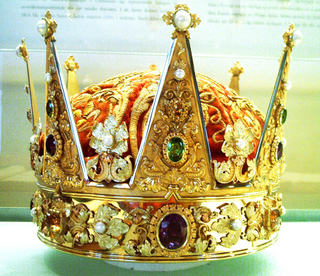 Overlay Networks and Stabilization
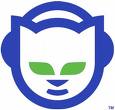 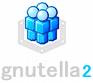 self-stabilization guarantees that
starting from arbitrary initial state, system will converge to legal state in finite time
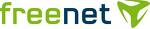 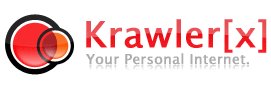 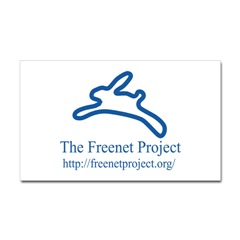 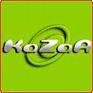 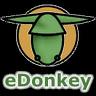 Overlay Networks and Stabilization
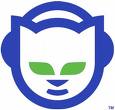 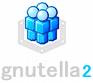 self-stabilization guarantees that
starting from arbitrary initial state, system will converge to legal state in finite time
stabilization is good for overlay networks:
overlay network is effective way to distribute information at scale
many users constantly leave and join
faults and inconsistencies are the norm
esoteric faulty states may be reached
large scale precludes centralized fault tolerance and initialization
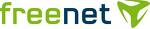 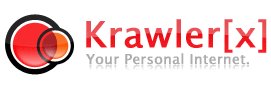 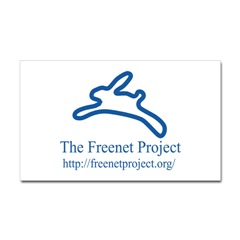 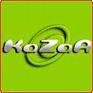 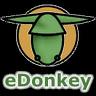 Outline
overlay networks and programming model
necessary conditions
corona
bottom level
skip-list
Overlay Network Terminology
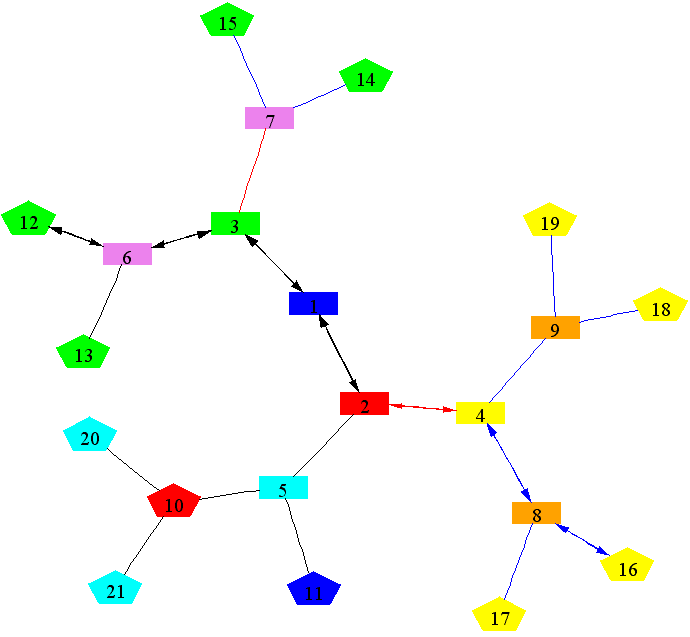 in overlay network, any pair of peers can establish a link
topology
unstructured: low mainte-nance,  high search cost
structured : predictable performance, fast search,higher maintenance
our focus: structured overlay networks
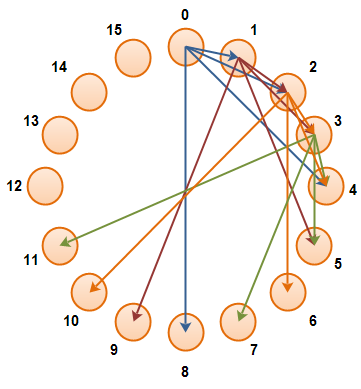 Related Work
Self-stabilizing overlay networks:
Sorted lists and rings [Cramer & Fuhrmann 2005] [Shaker & Reeves 2005] [Onus & Richa & S 2007] …
Skip lists [Clouser & Nesterenko & S 2008]
Delaunay graph [Jacob & Ritscher & S & Schmid 2009]
Skip graph [Jacob & Richa & S & Schmid & Täubig 2009]
Chord [Kniesburges & Koustopoulos & S 2011]
De Bruijn graph [Richa & S & Stevens 2011]
Universal [Berns & Ghosh & Pemmaraju 2011]
…

Only simple communication models: shared memory or synchronous message passing
Our Approach
Self-stabilizing skip list (and skip graph) for asynchronous message passing model

Basic assumptions:
actions: triggered by messages (or predicate „true“) , only compare-store-send
atomic action execution
weak fairness: action enabled in all but finitely many states will be executed infinitely often
fair message receipt: every message eventually received (i.e., triggers an action) no FIFO needed!
Outline
overlay networks and programming model
necessary conditions
corona
bottom level
skip-list
Necessary Conditions
Graph model:
nodes with unique, ordered identifiers (ids)
directed links 
application level: knowledge (msgs, connections)
network level: reliable channels of unbounded capacity
a
b
c
d
e
Necessary Conditions
graph has to be initially weakly connected




ids of non-existing nodes are not present in the system.
A disconnected graph, will always remain 
disconnected
a
b
c
d
e
a non-existing identifier, or an unresponsive one,may result in a graph to be disconnected 
forever
a
b
c
d
e
Outline
overlay networks and programming model
necessary conditions
corona
bottom level
skip-list
Skip-List
skip-list: enables searches & updates in logarithmic work
0th is a sorted list of nodes (peers)
only a fraction of the nodes is promoted to each subsequent level
1-2 skip-list: 
at each level i>0, any two nodes a and b are neighbors at level i if the distance between a and b at level i-1 is no less than 2 and no more than 3 hops
3
2
1
0
a
b
c
d
e
f
g
h
i
k
Execution Model
notation
left node – lower id
right node – higher id
process UP state – promoted to upper levels
process DOWN state – not promoted to upper levels
channel links act as storage
a
b
c
d
e
L-corona (bottom level)
invariant: at the bottom level, each node stores IDs of closest left and right neighbors seen so far (in l and r)
actions
receive ID from right: 
update r, forward remaining ID to r
receive ID from left:
update l, forward remaining ID to l 
true: send own ID to r & l
a
b
c
d
e
L-corona
actions
receive ID from right: 
update r, forward remaining ID to r
receive ID from left:
update l, forward remaining ID to l 
true: send own ID to r & l
Node a sends its id
a
a
b
c
d
e
L-corona
actions
receive ID from right: 
update r, forward remaining ID to r
receive ID from left:
update l, forward remaining ID to l 
true: send own ID to r & l
Node e receives a's id, forwards to c
a
b
c
d
e
a
L-corona
actions
receive ID from right: 
update r, forward remaining ID to r
receive ID from left:
update l, forward remaining ID to l 
true: send own ID to r & l
Node c receives a's id, forwards to b
a
a
b
c
d
e
L-corona
actions
receive ID from right: 
update r, forward remaining ID to r
receive ID from left:
update l, forward remaining ID to l 
true: send own ID to r & l
Node b receives a's id, set its new left neighbor
a
b
c
d
e
L-corona
actions
receive ID from right: 
update r, forward remaining ID to r
receive ID from left:
update l, forward remaining ID to l 
true: send own ID to r & l
Node b sendsits id to 
node a
b
a
b
c
d
e
L-corona
actions
receive ID from right: 
update r, forward remaining ID to r
receive ID from left:
update l, forward remaining ID to l 
true: send own ID to r & l
Node a receives b's id, set its new right neighbor
a
b
c
d
e
L-corona
Processes execute actions one by one
1.
c
a
b
c
d
e
L-corona
Processes execute actions one by one
1.
c
a
b
c
d
e
2.
d
a
b
c
d
e
e
L-corona
Processes execute actions one by one
1.
c
a
b
c
d
e
d
2.
a
b
c
d
e
3.
d
a
b
c
d
e
L-corona
Processes execute actions one by one
1.
c
a
b
c
d
e
d
2.
a
b
c
d
e
3.
d
a
b
c
d
e
4.
e
a
b
c
d
L-corona
Processes execute actions one by one
1.
5.
c
a
b
c
d
e
e
a
b
c
d
e
d
2.
a
b
c
d
e
3.
d
a
b
c
d
e
4.
e
a
b
c
d
L-corona
Processes execute actions one by one
1.
c
5.
a
b
c
d
e
e
a
b
c
d
e
d
2.
6.
e
a
b
c
d
e
e
a
b
c
d
3.
d
a
b
c
d
e
4.
d
a
b
c
d
e
L-corona
Processes execute actions one by one
1.
c
5.
a
b
c
d
e
e
a
b
c
d
e
d
2.
6.
e
a
b
c
d
e
e
a
b
c
d
3.
e
7.
d
e
a
b
c
d
e
a
b
c
d
4.
d
a
b
c
d
e
S-corona
constructs the 1-2 skip list at each level.  
lower levels have to stabilize before level can stabilize.
actions for process p
receive state from right: 
if (right & p state = UP) then p state := DOWN
receive state from left:
if (left & right & p state = DOWN) then p state := UP 
true: send state to right & left nodes
State is always UP if right neighbor is undefined
level i+1
level i
Starting from an arbitrary 
state where level i is linearized from L-corona
S-corona
actions for process p
receive state from right: 
if (right & p state = UP) then p state := DOWN
receive state from left:
if (left & right and p state = DOWN) then p state := UP 
true: send state to right & left nodes
Left and right neighbor stateis DOWN
Level i+1
Level i
a
b
c
d
e
f
g
h
i
k
Change state
to 
UP
Level i+1
Level i
a
b
c
d
e
f
g
h
i
k
S-corona
Level i+1
Level i
a
b
c
d
e
f
g
h
i
k
Level i+1
Level i
a
b
c
d
e
f
g
h
i
k
Level i+1
Level i
a
b
c
d
e
f
g
h
i
k
Correctness Proof Outline
level by level stabilization proof
assume bottom level is connected. 
stabilization of L-corona
closure – link connecting consequent nodes is never removed
convergence – path connecting consequent nodes is always shortened
stabilization of S-corona (by level)
assume lower level(s) are stable,
closure – a node UP/DOWN state only changes a finite number of times
convergence – eventually satisfy the predicate rules of a skip-list
Skip-graph
a single node can disconnect a skip list. 
solution: concurrently construct a skip-list of out the remaining nodes that are not upgraded  to the next levels.
k
3
k
d
k
2
e
k
d
k
g
b
1
b
e
h
k
a
b
c
d
e
f
g
h
i
k
0
a
b
c
d
e
f
g
h
i
k
Skip-graph with 2 layers
Conclusion
Corona: first self-stabilizing overlay network under asynchronous message passing

Open problems:
What if ids of non-existing nodes are present in system
Churn
Byzantine behavior
Fault containment

Any questions?
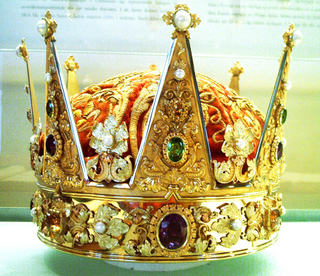 Topology Updates (Joins)
Joins require L-corona to linearize its lower level,  then S-corona will make sure correct 1-2 skip list structure
Consider a node c' joining at node c
Level i+1
Node c' sendsits ID to c
Level i
a
b
c
d
c'
Node c & dupdatesright and leftneighbor followingL-corona alg.
Level i+1
Level i
d
a
b
c
c'
Topology Updates (Joins)
Lower level stabilizes, S-corona can correctly stabilize
Level i+1
Level i
d
c'
a
b
c
Level i+1
Level i
d
c'
a
b
c
Only node c will be enabled to change state to UPby following the S-corona alg.
Topology Updates (departures)
Similar to joins, L-corona must stabilize before S-corona can correctly stabilize.
d
d
Level i+1
Level i+1
Level i+1
Level i
Level i
Level i
c'
a
a
a
b
b
b
c
c
c
From the algorithmnode c receives noded UP status
Departing node c’
node c is and node d is UP, node c changes
its state to DOWN
d
Minimal Detectors
recall: 
it is necessary for the channel connectivity graphs to be initially connected 
non-existing identifiers to be not present in the system.
thus, node crashes have to be removed from the system
proposed solution:
redesign detectors used by Chandra & Toueg to detect failed nodes.
remove crashed ids 
challenge
identifying the weakest kind of detectors to be sufficient for self-stabilization
identify absolute minimality of these detectors.
Byzantine fault containment
Byzantine node is a faulty node that behaves arbitrarily 
can corrupt its own local state
send arbitrary messages to neighboring nodes
may also send messages aimed to disrupt the peer-to-peer system
many security attacks are modeled as Byzantine faults 
propose Byzantine fault containment
extend Corona to identify subset of Byzantine nodes 
isolate Byzantine nodes from affecting other nodes
Fault Containment
Corona is a self-stabilizing algorithm designed to
converge to a desired stable state 
starting from an arbitrary initial state arising from a large number of faults.
 However, large number of faults in a peer-to-peer system are rarely
mostly, faults are limited to a specific region
motivation:
contain the effects of limited transient fault 
limited to a local set of nodes
does not perturb the operations of the larger set in the network.
propose fault containment
extend Corona's algorithm to recover very fast from a bounded number of faults.
Resistance to Churn
Churn
participating nodes join and leave the system continuously. 
may cause a partition in the topology
may render the topology to be inefficient. 
propose
improve Corona to maintain correct topology despite churn.
methods
redesign Corona to allow non-interfering concurrent topology updates 
extend self-stabilizing dining philosophers 
allow only one neighbor to modify its state and links at a time. 
redesign Corona to allow non-interfering concurrent topology updates